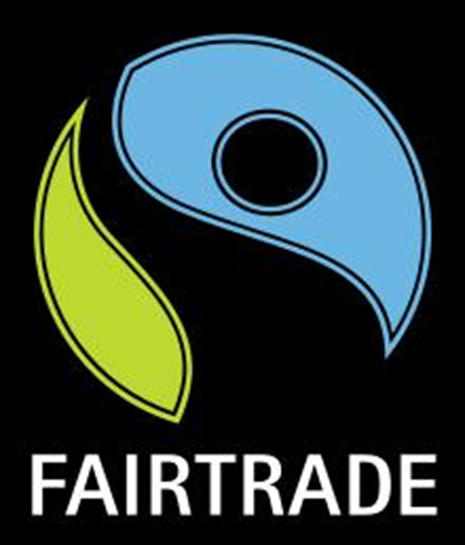 Fair Trade
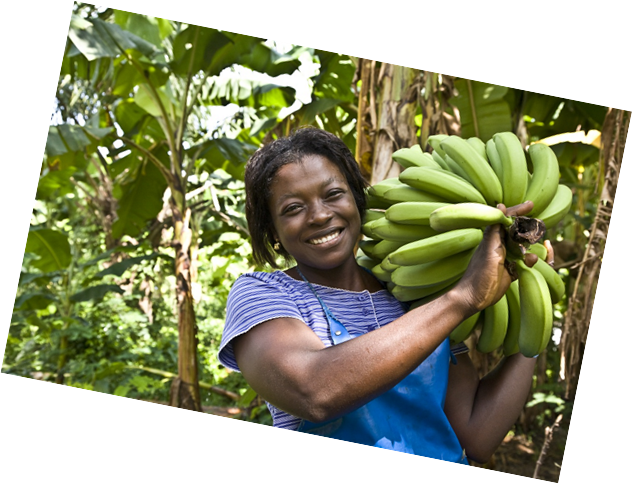 What is it?
An international movement of consumers, NGOs, importers, traders and small producers'; cooperatives in the Global South, etc. , aimed at helping small producers (farmers, craftsmen) to develop using business methods, creating an independent trading system with a global reach. At the same time, it is one of the trends in the social economy, whose guiding principle is to recognize that man is more important than profit.
Fair Trade objectives
Increase livelihoods for producers by increasing access to the market; 
Strengthen producer organisations, pay better prices and ensure continuity of trade relations; 
Support for the development of marginalized producer groups, especially women and indigenous peoples, and protection of children from exploitation in the production proces;
Raising awareness among consumers about the negative effects of international trade so that they have a positive impact through their purchasing power; 
Creating an example of partnership in trade through dialogue, transparency and respect; 
Campaigning for changes in the principles and practices of conventional international trade; 
Protect human rights by promoting social justice, sound environmental practice and economic security.
Guiding principles
Respect and care for people and the environment, putting people's needs before profit; 
Creating resources and opportunities for producers to improve their living and working conditions; 
Purchasers pay a price that provides producers with fair remuneration for their work and an acceptable income for the trade organisation; 
Increased awareness of the situation of women and men as producers and traders; 
Promotion of equal opportunities for women;
Protecting the rights of women, children and indigenous peoples.
What do we need it for?
Almost half of the world's people live on less than 5 zlotys a day 
900 million people in the world are starving 
More than 120 million children do not go to school 
A child born in the poorest part of Africa has 20 times less chance to live to old age than his or her peers in Poland.
What products does Fair Trade include?
Fair Trade products are primarily coffee, tea, cane sugar, cocoa, tropical fruits, spices, nuts, rice, roses, wine, cotton, but also handicrafts and gold.
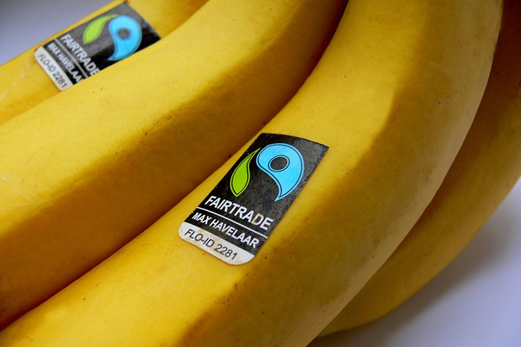 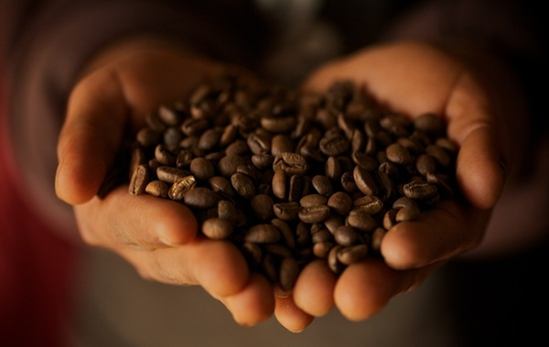